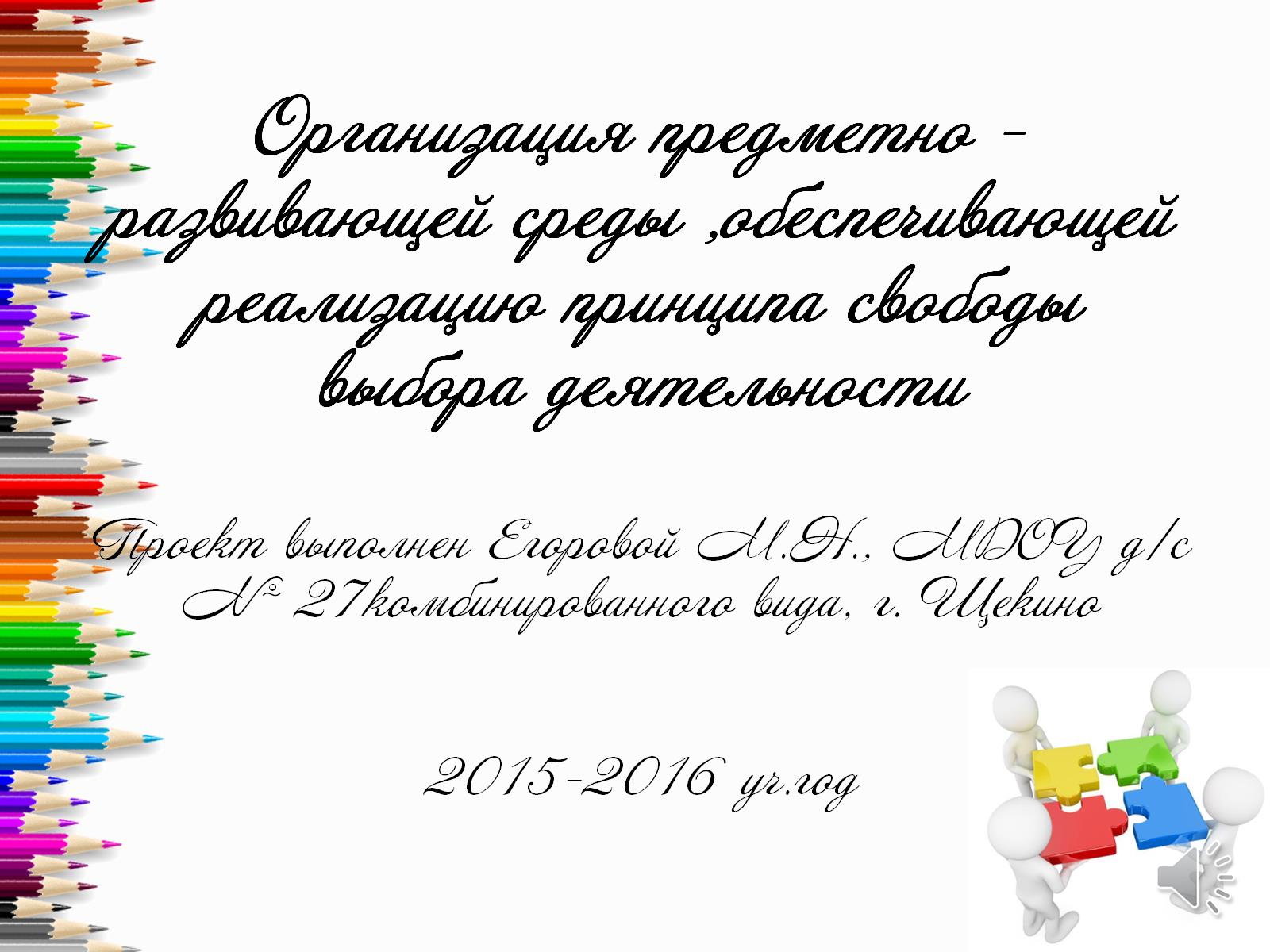 Организация предметно -развивающей среды ,обеспечивающей реализацию принципа свободы выбора деятельностиПроект выполнен Егоровой М.Н., МДОУ д/с № 27комбинированного вида, г. Щекино2015-2016 уч.год
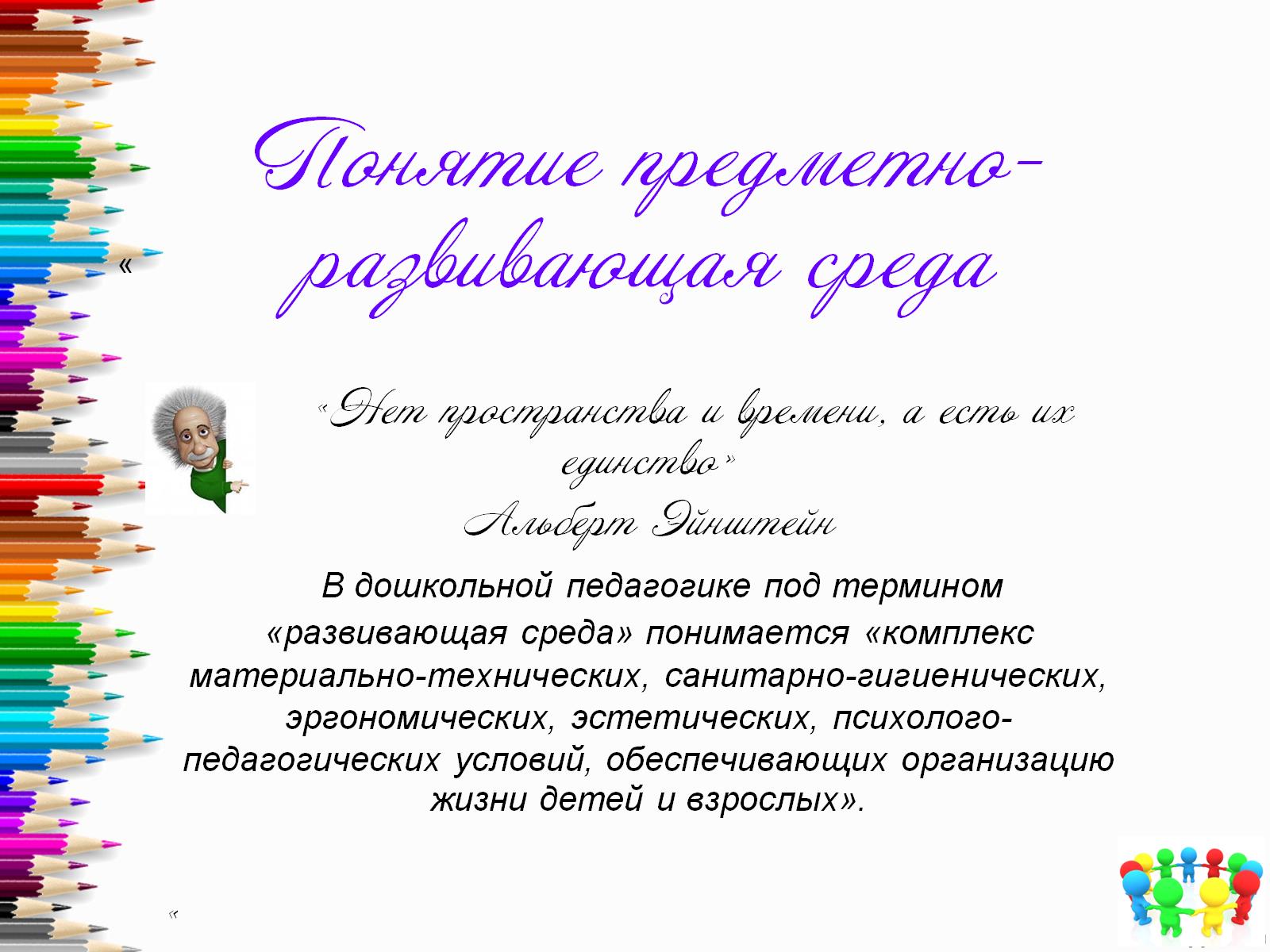 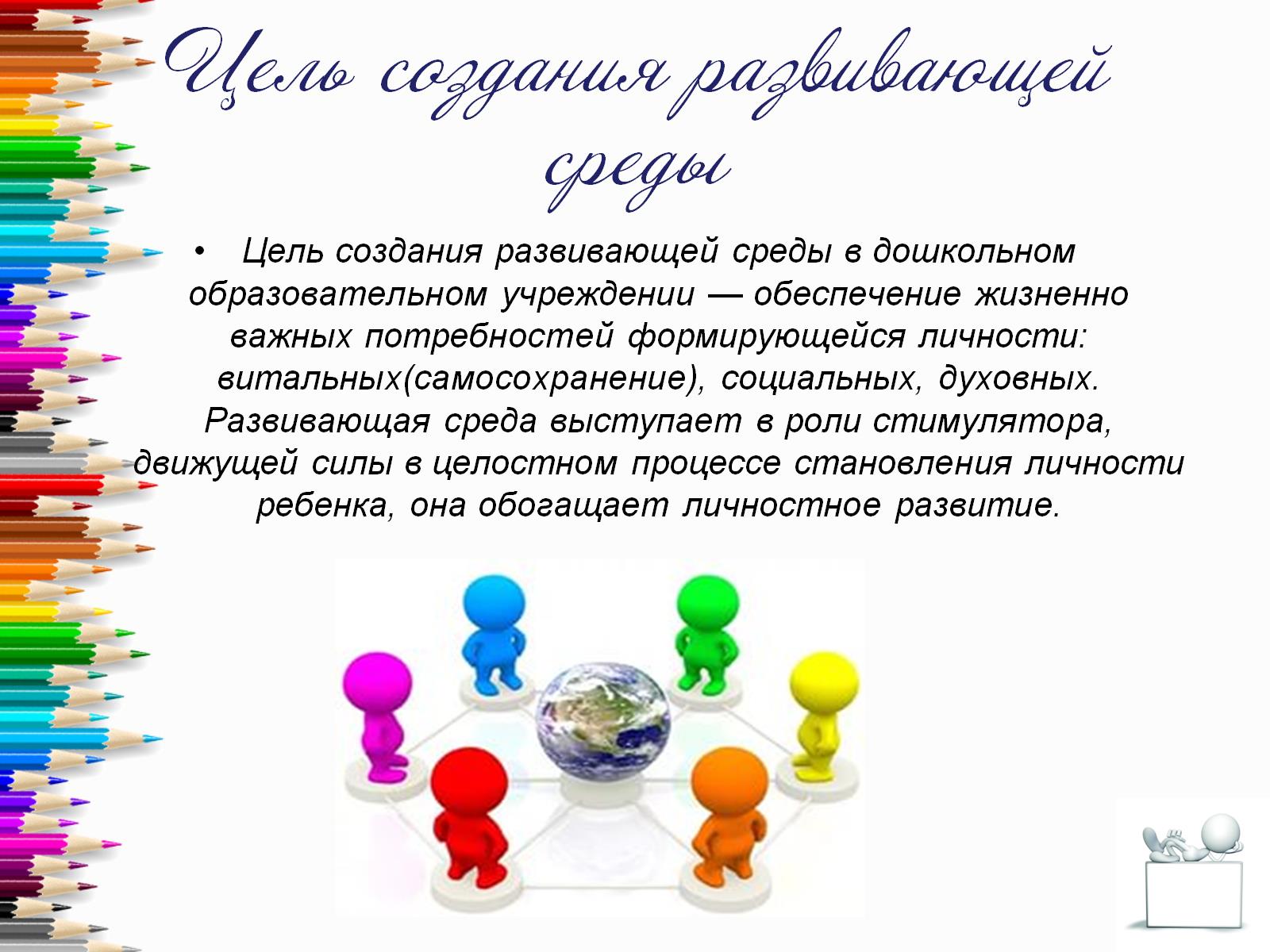 Цель создания развивающей среды
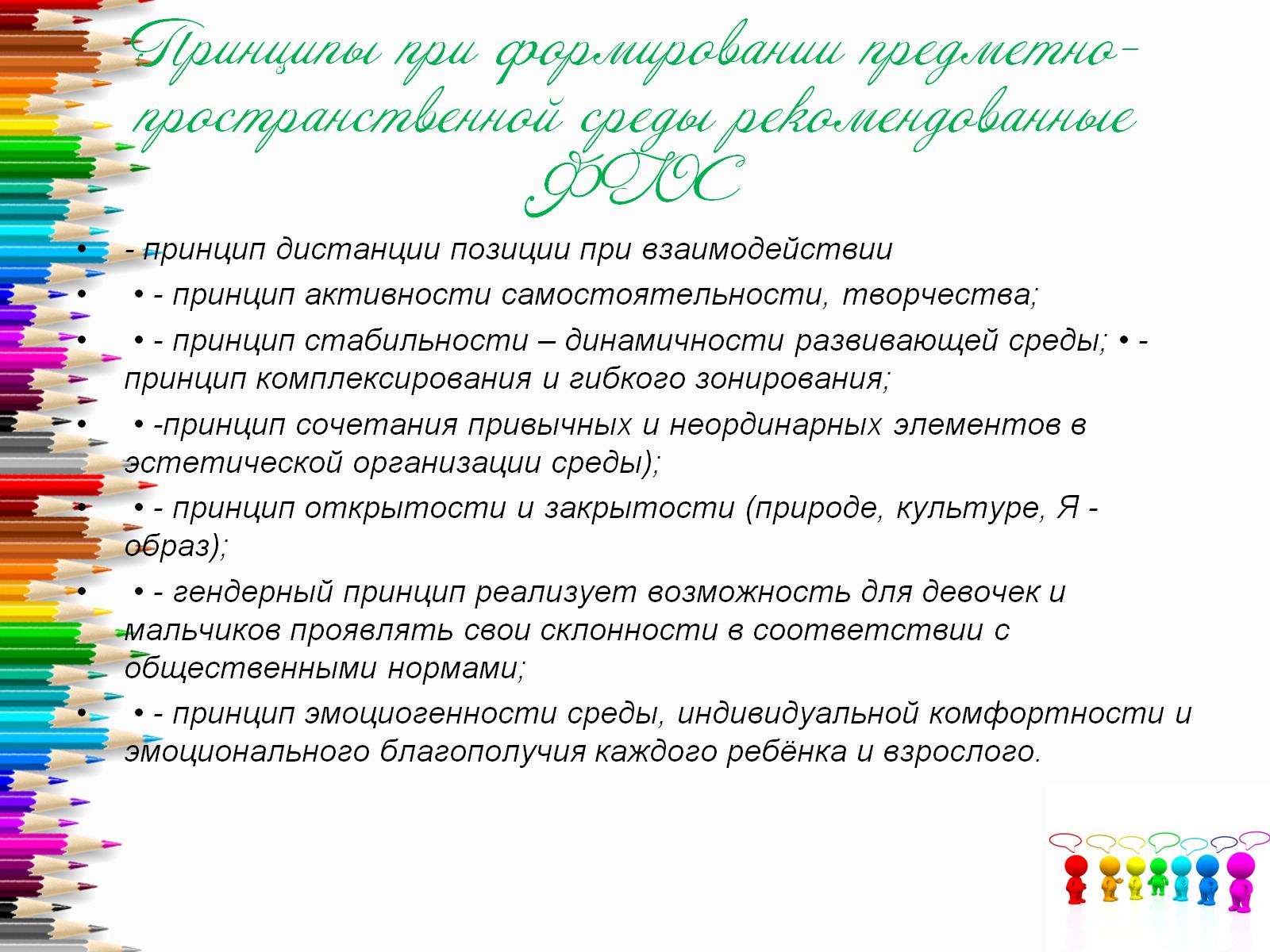 Принципы при формировании предметно- пространственной среды рекомендованные ФГОС
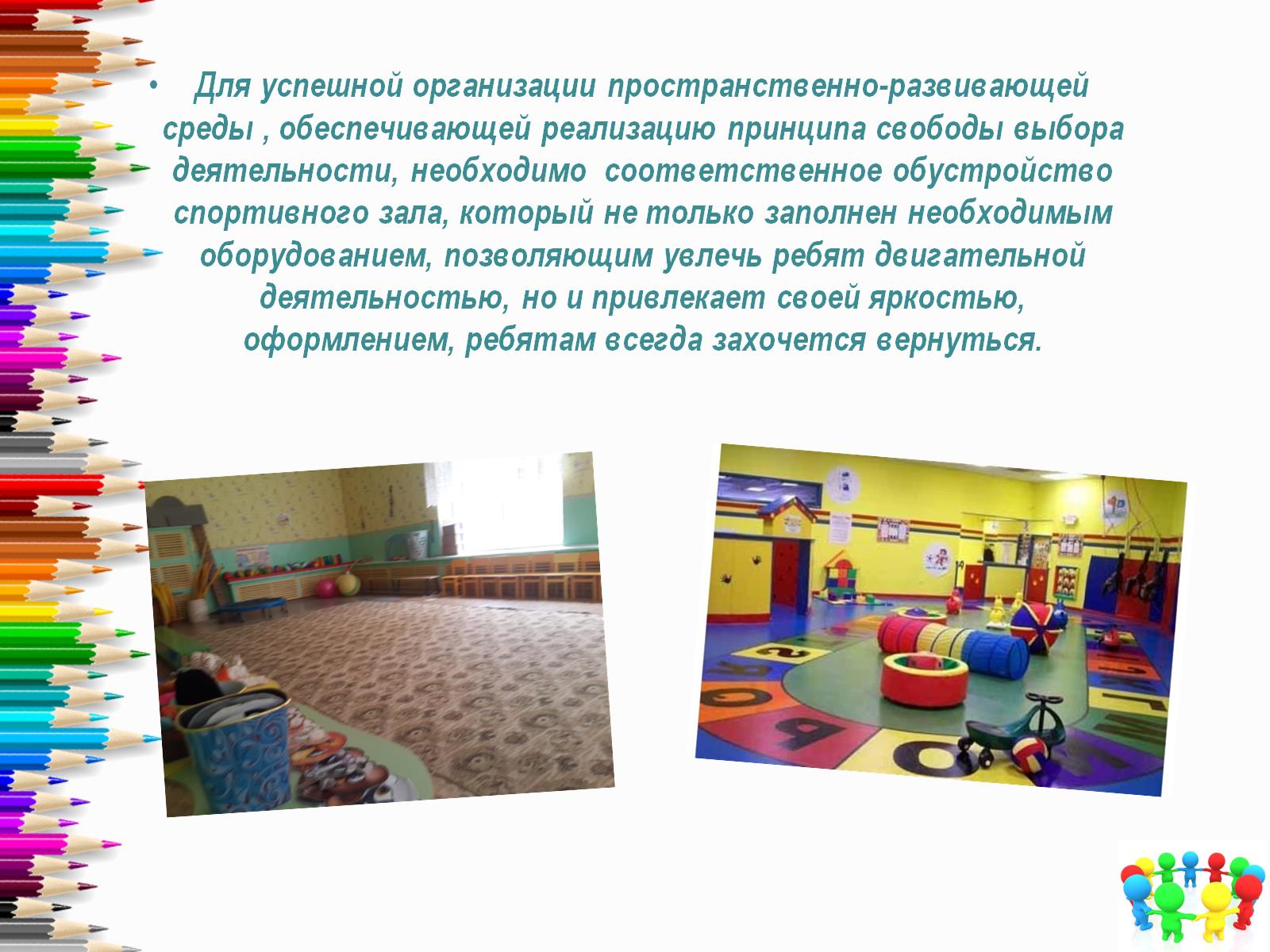 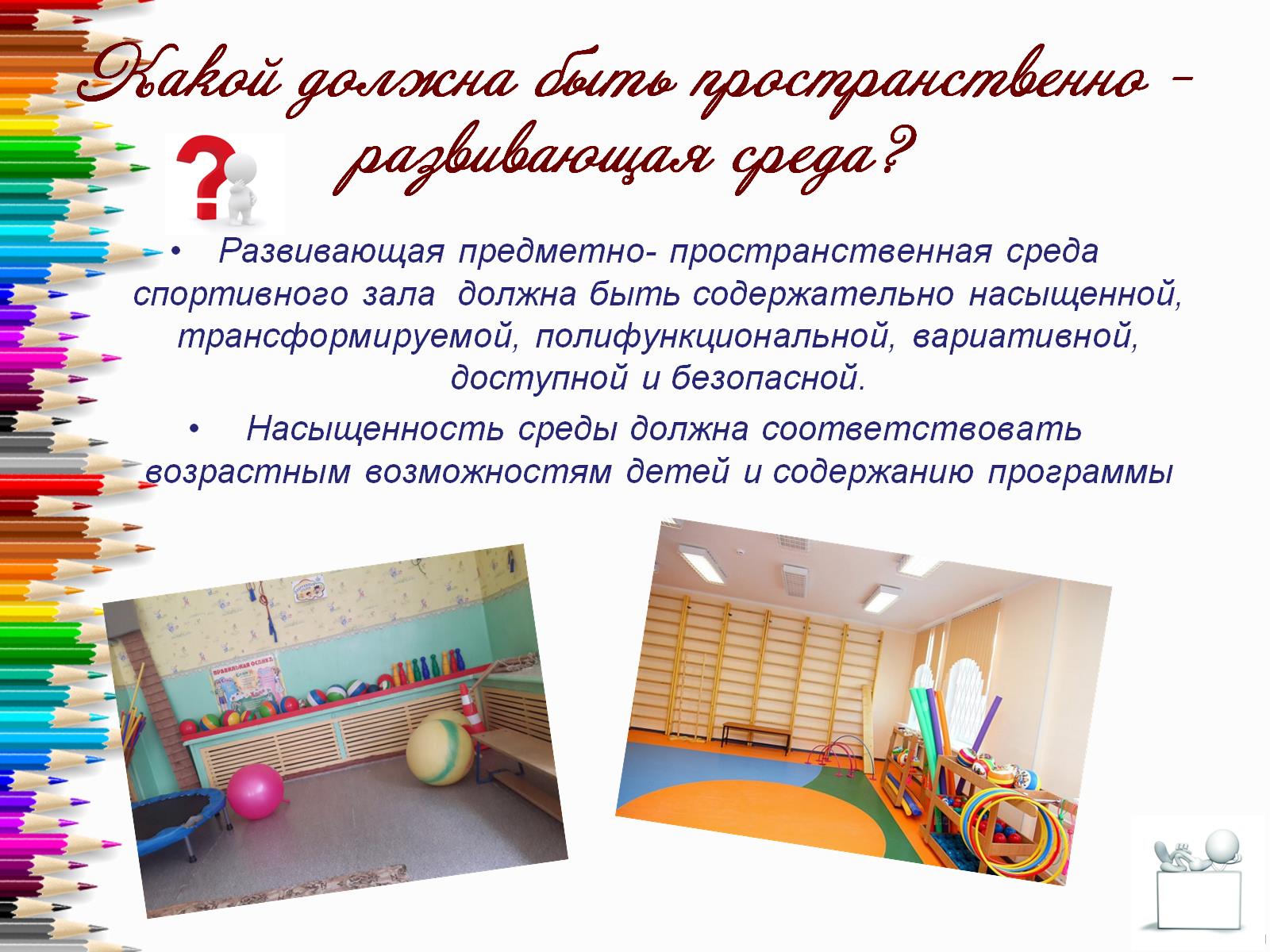 Какой должна быть пространственно -развивающая среда?
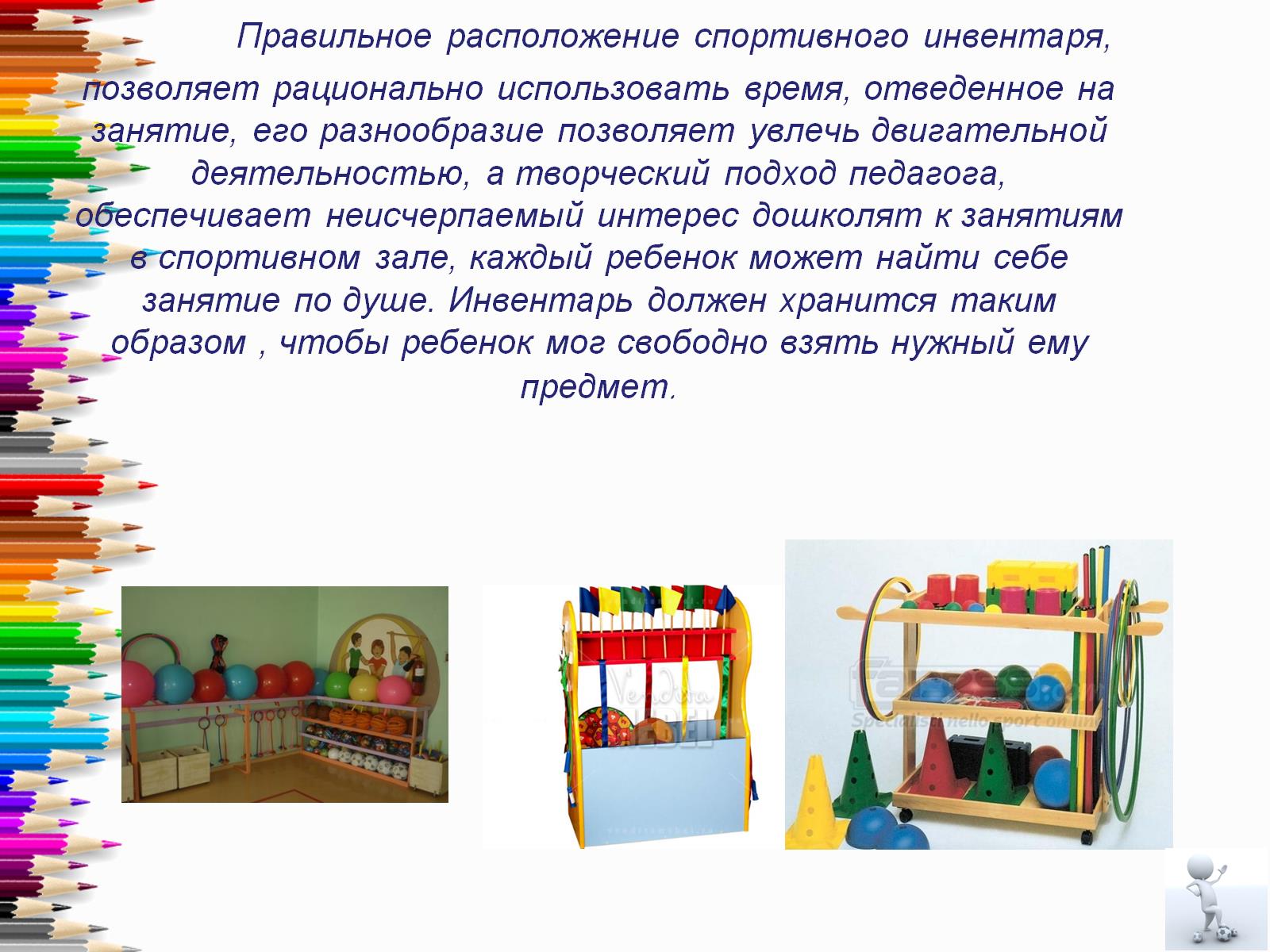 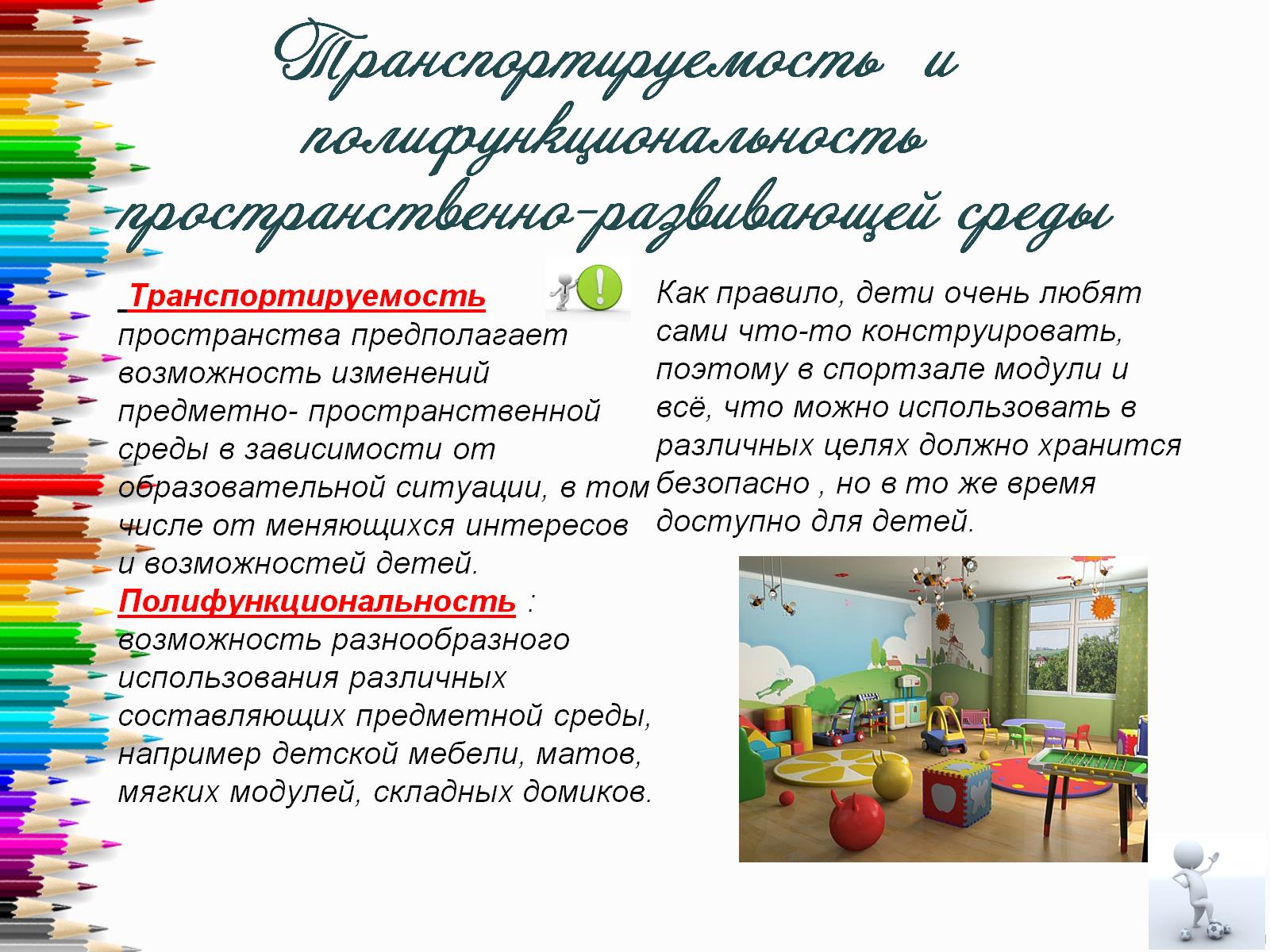 Транспортируемость  и полифункциональность пространственно-развивающей среды
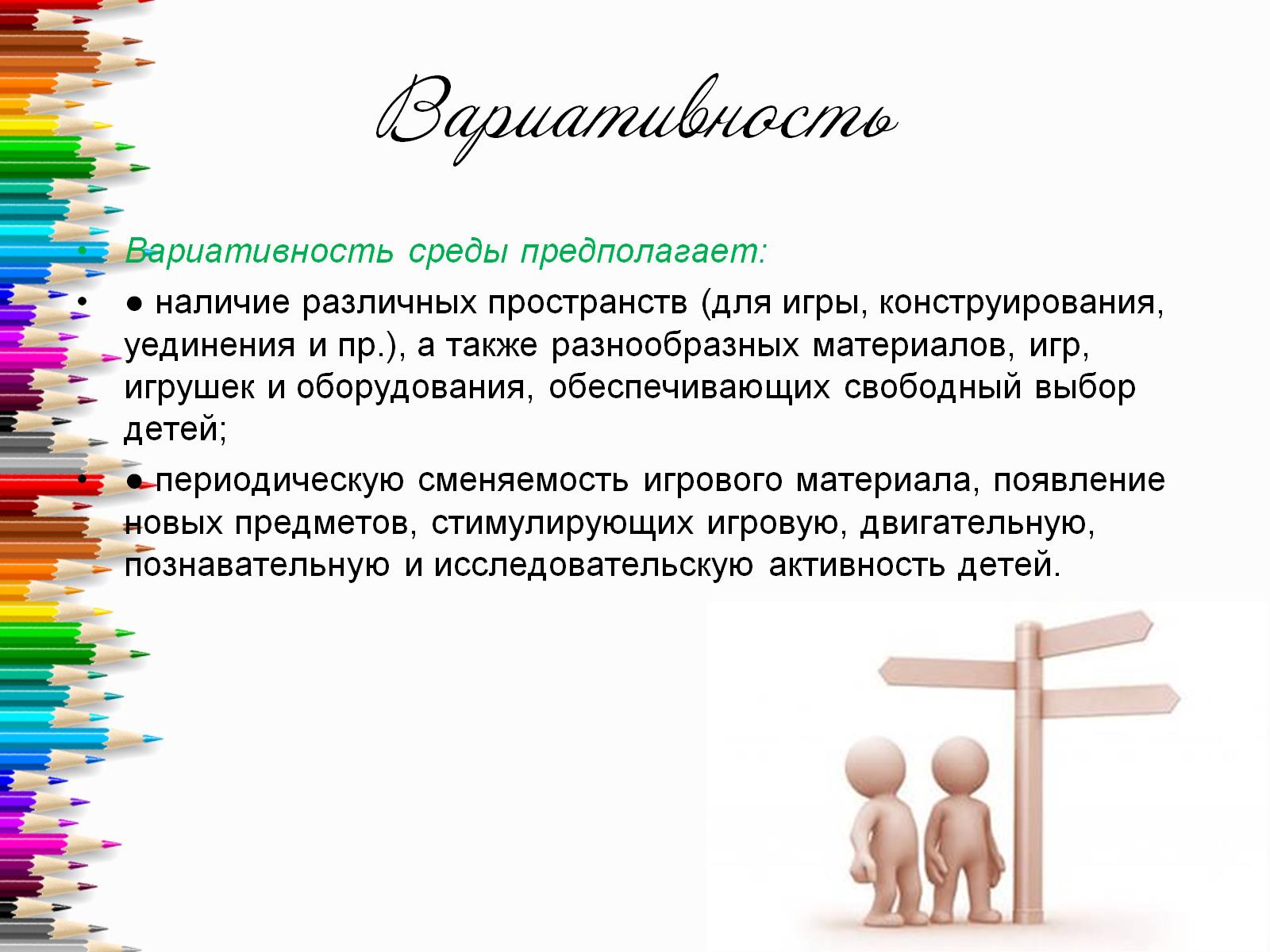 Вариативность
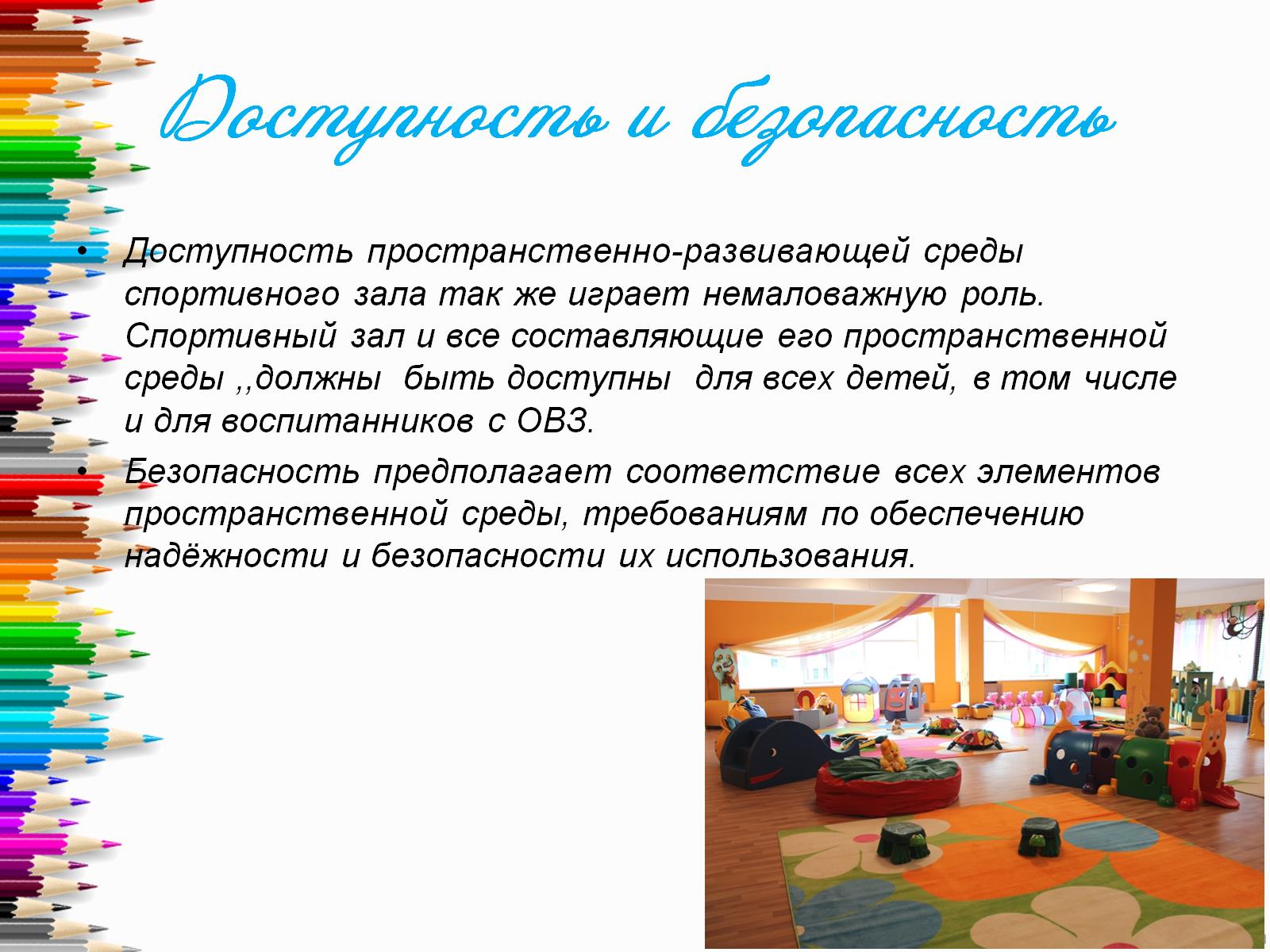 Доступность и безопасность
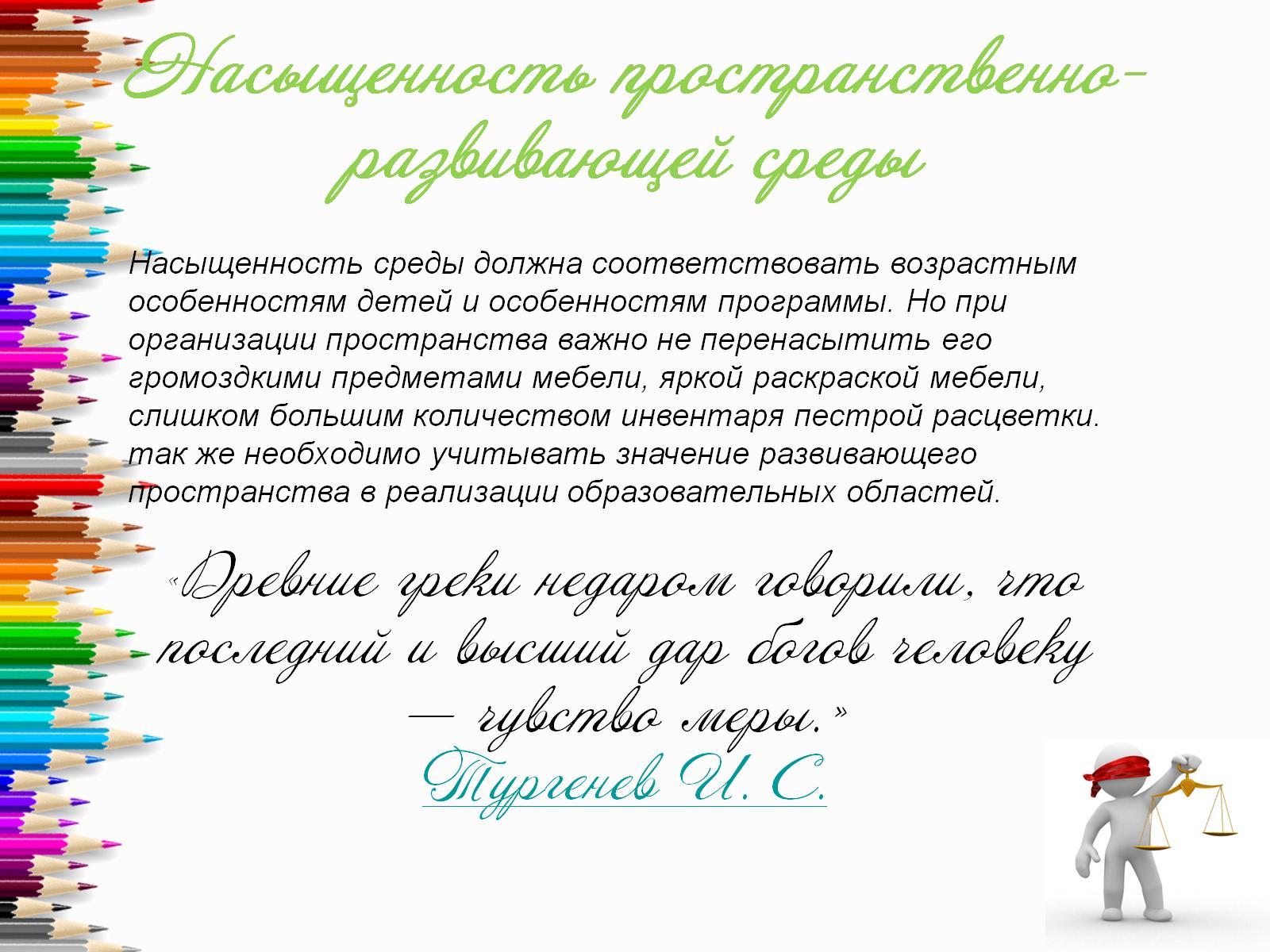 Насыщенность пространственно-развивающей среды
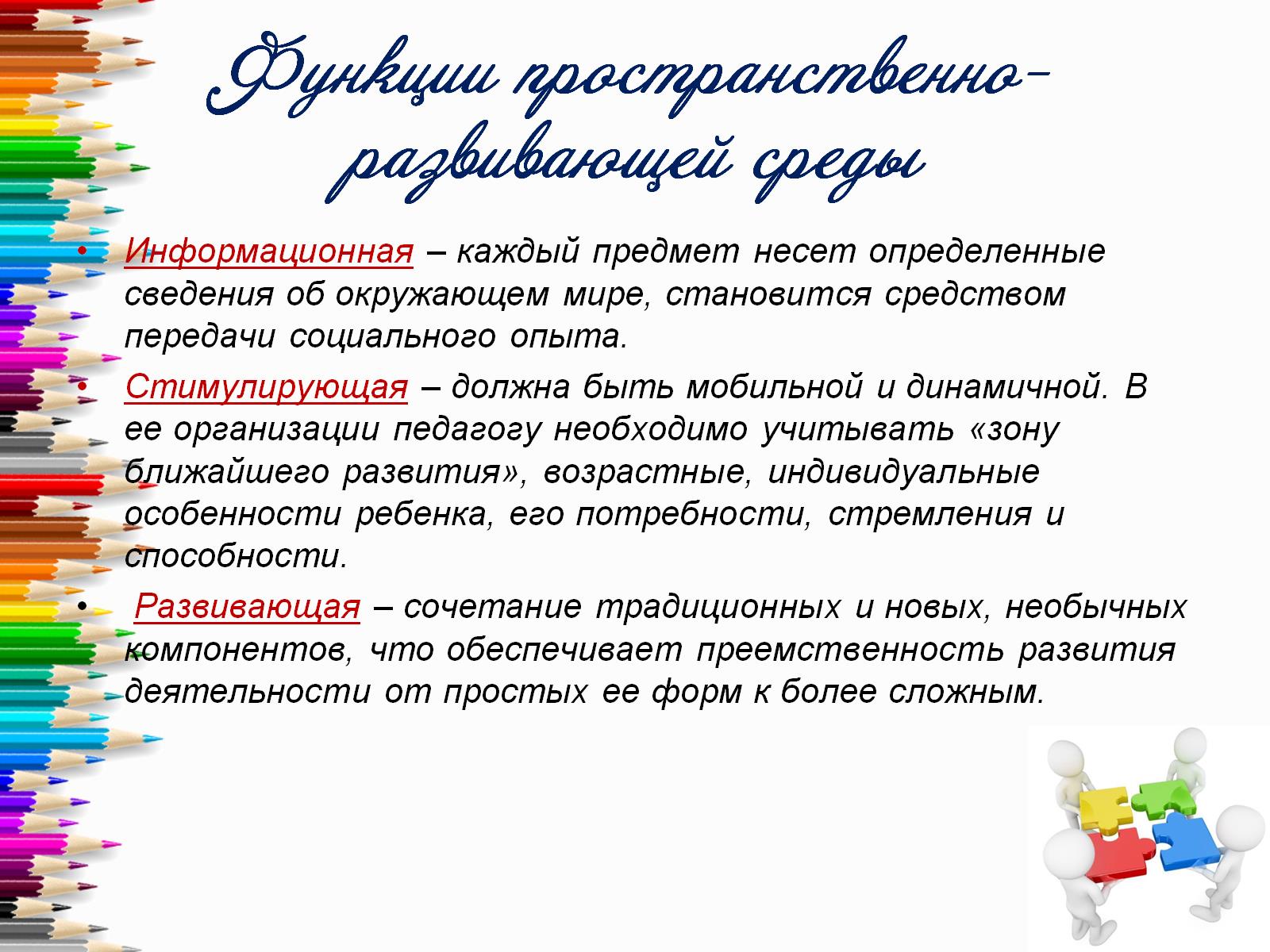 Функции пространственно-развивающей среды
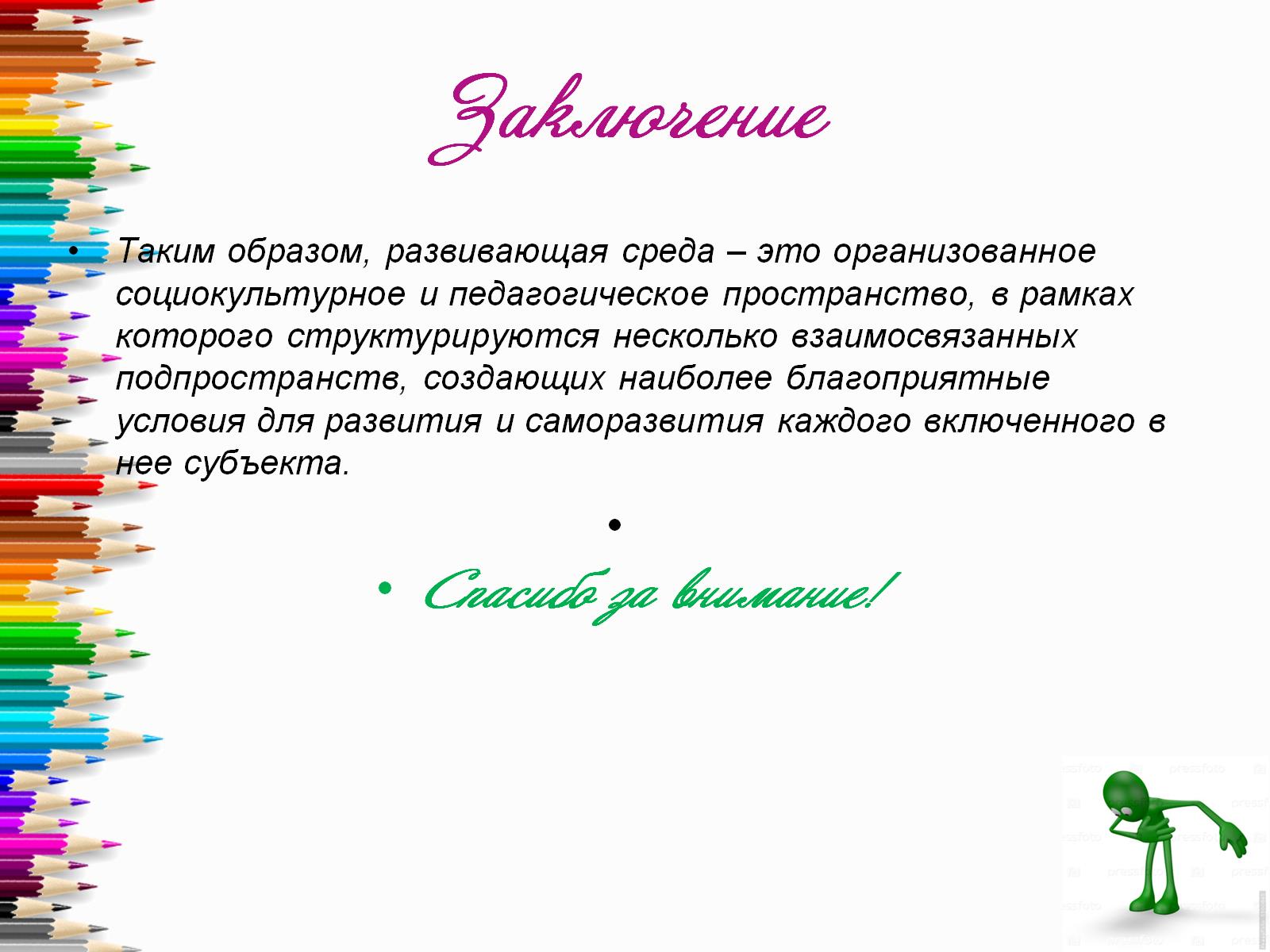 Заключение